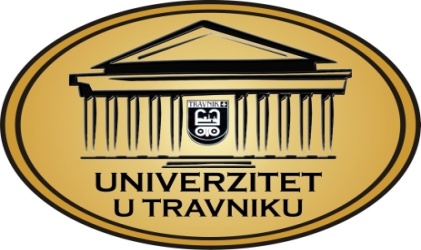 PRAVNI FAKULTETKORPORATIVNO UPRAVLJANJEautor-prof.dr.sc. Darko Tipurić i saradnici, izdanje 2008 g.
Prof.dr. Halil Kalač

Haris Kozlo MA
viši asistent na ekonomskopravnoj naučnoj oblasti
VJEŽBE 11UVOD
Predmet Korporativno upravljanje ima za cilj:

Da studente upozna sa sistemom upravljanja malim i srednjim preduzećima i velikim korporacijama 
Pravima osoba u statusu vlasnika dijela kapitala sa različitim omjerom učešća u ukupnom kapitalu
Sa naglaskom na male dioničare i njihovim pravima

,,studenti stiču znanja o načinu osnivanja kompanije, pravilima i uslovima poslovanja u okruženju, zakonskim regulativama vezanim za korporaciju“
CILJ PREDAVANJA
UVOD – RASPODJELA  NETO DOBITI
1- POLITIKA DIVIDENDI
2. PASIVNA I AKTIVNA POLITIKA DIVIDENDI
3. OPŠTE ODREDBE O DIVIDENDAMA 
 A - Opšte odredbe o dividendama u  BiH
B - Postupak za utvrđivanje i isplatu dividendi
C - Objavljivanje informacija o dividendama
D - Politika dividendi
UVOD – RASPODJELA NETO DOBITI
Neto dobit  -  je dio iskazanog finansijskog rezultata poslovanja koji ostaje preduzeću na raspolaganju.
Neto dobit predstavlja razliku između bruto dobiti i obaveznih izdvajanja iz dobiti.
Računski: Dn= Db - Di
Gde je:
Dn = neto dobit
Db = bruto dobitI
Di = obavezna izdvajanja
UVOD – RASPODJELA NETO DOBITI
NETO DOBIT = Dobit prije oporezivanja (Bruto dobit) – Porez na dobit

U akcionarskim preduzećima dio dobitka, poslije oporezivanja, raspodjeljuje se akcionarima (u vidu dividendi) i ponekad zaposlenima (kao nagrada za uspešno poslovanje).
 
Drugi dio dobitka ostaje u preduzeću u vidu: 
Rezerve, i 
Neraspoređena dobit
UVOD – RASPODJELA NETO DOBITI
Neto dobitak se dijeli na:
Dividendu  - prinos na akcije, odnosno novčana primanja koja dobijaju akcionari za kapital koji su uložili u preduzeće, kupujući akcije.
Akumulirani dobitak (rezerve, neraspređena dobit) – dio neto dobitka koji ostaje u preduzeću. 
To je dio sopstvenog kapitala, odnosno interni izvor finansiranja preduzeća. 
Akumulirani dobitak je onaj dio neto dobitka koji se neće isplatiti u tekućoj godini u vidu dividende, već će biti akumuliran radi daljih ulaganja.
1- POLITIKA DIVIDENDI
Politika dividendi je  satavni dio odluke o finansiranju preduzeća 
Odnos isplate dividendi pokazuje koji se dio dobiti može zadržati u preduzeću za refinansiranje.
 Zadržavanje većeg iznosa tekuće ili kapitalne dobiti u preduzeću, znači manje raspoloživog novca za isplatu dividendi.
 Glavni aspekt politike dividendi je utvrđivanje odgovarajuće alokacije profita između isplate dividendi i povećanja zadržane dobiti preduzeća. 
Isto tako relevantna pitanja vezana za politiku dividendi su pitanja: likvidnosti i kontrole, stabilnosti dividendi, akcijske dividende i njihova djeljivost, otkup akcija, i administrativni motivi.
1- POLITIKA DIVIDENDI
Pravo na dividendu imaju vlasnici akcija 
Dividende se mogu isplaćivati kvartalno, polugodišnje ili po isteku godine u iznosu određenom na godišnjem nivou.
 O isplati dividendi, njihovom iznosu, povećanju ili smanjenju iznosa odlučuje nadzorni/upravni odbor kompanije.
 Isplata ukupnog iznosa dividendi maksimalno može da bude do iznosa ostvarene neto dobiti, da ne bi došlo do smanjenja postojećeg kapitala.
 Isplata dividendi može da bude i ograničena i/ili  obustavljena. 
Mnoge zemlje su propisima ograničile bilo koji vid isplate dividendi, koji preduzeće dovodi u stanje nelikvidnosti zbog neblagovremenog plaćanja dugova, tako štiteći razne povjerioce.
 Kreditori takođe u uslovima davanja kredita mogu da traže neisplaćivanje dividendi do povratka duga.
2. PASIVNA I AKTIVNA POLITIKA DIVIDENDI
Suština ovih politika se kreće u okviru razmatranja da li su dividende važne ili nevažne u kontekstu povećanja vrijednosti kompanije tj. akcionara. 
Može li isplata dividendi uticati na bogatstvo akcionara i ako može, koji to odnos isplate dividendi maksimizira bogatstvo akcionara ? 
Ovdje se politika dividendi posmatra u kontekstu finansijske odluke koja obuhvata odluke o zadržavanju dobiti.
Faktori koji utiču na politiku dividendi
1. Zakonska pravila:  a) pravilo smanjenja kapitala,  b) pravilo insolventnosti,   c) pravilo o višku  zadržane dobiti, d ) kontrola.  
 2. Sredstva potrebna preduzeću, sposobnost pozajmljivanja, ograničenja u ugovorima  duga. 
1. Zakonska pravila: 
Pravilo smanjenja kapitala – i ako se zakoni u državama razlikuju, većina država zabranjuje isplatu dividendi ako te dividende smanjuju kapital preduzeća. Svrha zakona je zaštita poverioca.
 b) Pravilo insolventnosti – Neke države zabranjuju isplatu novčanih dividendi ukoliko je kompanija insolventna.
3. OPŠTE ODREDBE O DIVIDENDAMA
Uspješna društva stvaraju dobit koja se može zadržati u društvu ili se raspodijeliti dioničarima/akcionarima na ime dividendi.
 U ZEMLJAMA U TRANZICIJI postoji očekivanje, naročito među manjinskim dioničarima/akcionarima, da društva isplaćuju dividende (u razumnom iznosu), a ne da isključivo reinvestiraju svoju dobit. 
Ogromnoj većini društava u BiH potreban je dodatni kapital, za koji ne postoji odmah alternativni izvor osim dobiti društva. 
Budući da je interno finansiranje jedan od malobrojnih izvodljivih izvora finansiranja, odluka da isplate dividende često je teška za društva.
Ovo predavanje obrađuje dividende u BiH iz perspektive zaštite dioničara/akcionara i povjerilaca, postupak za objavljivanje i isplatu dividendi, kao i politiku isplate dividendi društva.
A - Opšte odredbe o dividendama u BiH
1. Pojam dividende u ZPD
Dioničari/akcionari imaju pravo na udio u dobiti društva. 
Oni to pravo mogu ostvariti na dva načina: posredno, putem ostvarivanja kapitalnih dobitaka (povećanje tržišne vrijednosti dionica/akcija koje imaju u društvu), i/ili neposredno, preko isplaćenih dividendi.
 Posmatrano iz perspektive dioničara/akcionara, dividende predstavljaju njihovo važno pravo.
S druge strane, isplata dividendi podrazumijeva, po pravilu, isplatu gotovine dioničarima/akcionarima, što može umanjiti sredstva društva potrebna za blagovremeno servisiranje dugova. 
Sa ove tačke gledišta, dividende se mogu posmatrati i u svjetlu zaštite prava povjerilaca, zbog čega se i zahtijeva poštivanje određenih pravila. 
Da bi zaštitilo prava povjerilaca, zakonodavstvo BiH nameće određena ograničenja u vezi s vrstama i isplatom dividendi.
A - Opšte odredbe o dividendama u BiH
2. Dobit raspoloživa za diobu
Računovodstveni tretman isplate dividendi uređuju kompanijsko pravo i računovodstveni standardi. 
Dividende se mogu isplatiti samo iz neto dobiti društva.
Neto dobit obuhvata, pored dobiti iz tekuće poslovne godine, i  neraspoređenu dobit iz prethodnih godina. 
Međutim, dividende za povlaštene dionice/akcije mogu se isplaćivati i iz fondova koji su posebno ustanovljeni za tu svrhu.
 Dividende se ni pod kojim okolnostima ne mogu isplaćivati iz osnovnog kapitala.
A - Opšte odredbe o dividendama u BiH
3. Pravo na dividendu
Imaoci običnih i povlaštenih dionica/akcija imaju različita prava na dividende.
Raspodjela dividendi imaocima običnih dionica/akcija je u potpunoj diskreciji društva. 
S druge strane, imaoci povlaštenih dionica/akcija imaju pravo na isplatu dividendi. 
Ako društvo ne isplati dividende, ili isplati samo djelimičnu dividendu imaocima povlaštenih dionica/akcija, ove dionice/akcije privremeno daju pravo glasa imaocima običnih dionica/akcija na skupštini  ioničara/akcionara, ako je tako određeno osnivačkim aktom društva.
A - Opšte odredbe o dividendama u BiH
Vlastite dionice/akcije društva ne daju pravo na dividendu.
Prava na dividende djelimično plaćenih dionica/akcija ograničena su na uplaćeni dio, računajući od dana sticanja prava na dividende.
4. Vrste dividendi
Vrste dividendi koje društvo može utvrditi za imaoce običnih i povlaštenih dionica/akcija prikazane su na slici narednoj.
5. Načini isplate dividendi
Najčešća praksa je da se dividende isplaćuju u novcu. 
Međutim, dozvoljeni su i drugi oblici isplate dividendi (na primjer, dividende se mogu isplatiti u dionicama/akcijama ili drugim vrijednosnim papirima/hartijama od vrijednosti društva ili u drugoj imovini), osim ako osnivačkim aktom društva nije drugačije predviđeno.
A - Opšte odredbe o dividendama u BiH
6. Organ koji odlučuje o raspodjeli dividendi
Nadzorni/upravni odbor predlaže skupštini dioničara/akcionara  iznos dividendi za isplatu. 
Međutim, nadležnost za raspodjelu dobiti je u rukama skupštine dioničara/akcionara .
Skupština dioničara/akcionara usvaja ili ne usvaja prijedlog nadzornog/upravnog odbora prostom većinom glasova dioničara/akcionara koji učestvuju na skupštinskoj sjednici.
Nadzorni/upravni odbor može donijeti odluku o odobrenju isplate dividendi ako:
A - Opšte odredbe o dividendama u BiH
7. Iznos dividende
Nadzorni/Upravni odbor treba težiti tome da maksimizira vrijednost za dioničare/akcionare kada formulira svoj prijedlog o visini dividendi za raspodjelu.
 Krajnji procenat isplate – definiran kao procenat neto dobiti koji se treba isplatiti na ime dividende – treba se zasnivati na željama dioničara/akcionara.
 Konkretnije, nadzorni/upravni odbor treba sagledati da li dioničari/akcionari preferiraju kapitalne dobitke (na primjer, korištenje viška gotovine za sticanje vlastitih dionica/akcija ili reinvestiranje u društvo) ili da dobiju dividende.
A - Opšte odredbe o dividendama u BiH
8. Značaj stabilnosti isplate dividendi
Dioničarima/akcionarima je važna stabilnost isplate dividendi. 
Isplate dividendi imaju tendenciju da se tokom vremena mijenjaju, jer novčani tokovi društva osciliraju.
Međutim, mnogi dioničari/akcionari se oslanjaju na dividende za pokrivanje svojih troškova, pa bi stoga mogli pretrpjeti znatnu štetu u slučaju da je isplata dividendi nestabilna. 
Društvo treba pažljivo napraviti balans između stabilnosti i pouzdanosti svoje politike dividendi.
B- Postupak za utvrđivanje i isplatu dividendi
Da bi utvrdilo i isplatilo dividende, društvo mora slijediti konkretne korake koji su prikazani na slici .
C- Objavljivanje informacija o dividendama
Objavljivanje informacija koje se odnose na dividende obično uređuje zakonodavstvo.
Društvo svim svojim dioničarima/akcionarima mora staviti na raspolaganje prijedlog nadzornog/upravnog odbora u pogledu raspoređivanja dobiti, uključujući i iznos predloženih dividendi za sve vrste i klase dionica/akcija i postupak za isplatu takvih dividendi. 
Društvo je obavezno da u svom završnom računu osigura izvještaj o historiji isplate dividendi.
D - Politika dividendi
Za društva je najpogodnije da usvoje jasno formuliranu i racionalnu politiku dividendi.
Primjer bolje prakse:
Društva trebaju obavijestiti tržišta o svojoj politici dividendi, na primjer putem štampanih medija. 
Ovo objavljivanje treba biti u istoj publikaciji koja je osnivačkim aktom određena za objavljivanje obavještenja o skupštini dioničara/akcionara.  
Društvo treba razmotriti i korištenje interneta u ovu svrhu